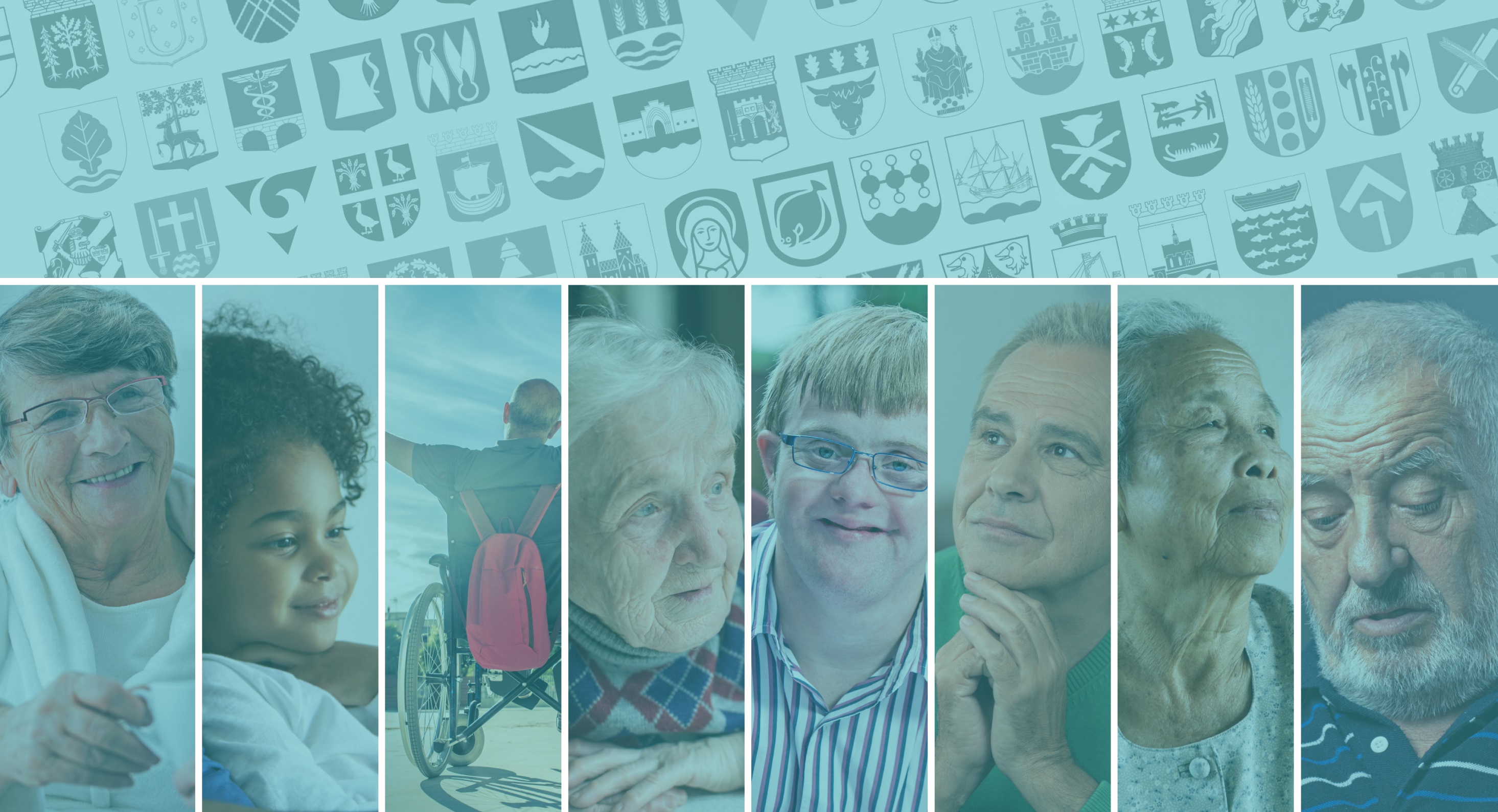 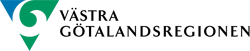 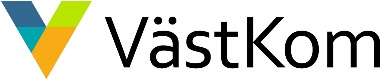 Vägledande patientfall
Hälso- och sjukvårdsavtalet i Västra Götaland 2017-2020
Vägledande patientfall
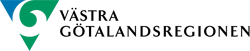 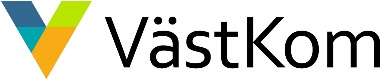 Hälso- och sjukvårdsavtalet i Västra Götaland 2017-2020
Byt perspektiv! Från vårdgivare till individ.
För att underlätta praktisk tillämpning av Hälso- och sjukvårdsavtalet i Västra Götaland finns gemensamt framtagna tillämpningsanvisningar i form av åtta vägledande patientfall. Samtliga patientfall genomsyras av avtalets värdegrund där det gemensamma ansvaret med individens perspektiv är i centrum.

Sedan regionbildningen 1999 har kommunerna i Västra Götaland och Västra Götalandsregionen, VGR, reglerat ansvarsfördelning och samverkan för hälso- och sjukvård genom ett gemensamt Hälso- och sjukvårdsavtal.Avtalets vägledande patientfall ska ge stöd och vägledning för medarbetare och chefer, samt underlätta samarbetet mellan kommunens och Västra Götalandsregionens samtliga vårdgivare för en jämlik och patientsäker hälso- och sjukvård.
Patientfallen är tänkta att användas som diskussionsunderlag och utbildningsmaterial för medarbetare och chefer i samverkan. I varje patientfall beskrivs ett scenario med efterföljande vägskäl för beslut.

Ta även del av Hälso- och sjukvårdsavtalet samt patientfallen på nätet:
www.vgregion.se/hosavtal och www.vastkom.se/hosavtal
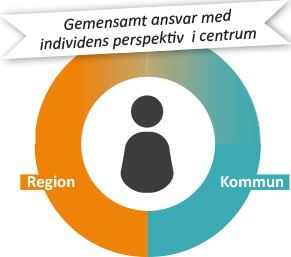 [Speaker Notes: För att underlätta praktisk tillämpning av Hälso- och sjukvårdsavtalet i Västra Götaland finns gemensamt framtagna tillämpningsanvisningar i form av åtta vägledande patientfall. Samtliga patientfall genomsyras av avtalets värdegrund där det gemensamma ansvaret med individens perspektiv är i centrum.

Patientfallen är tänkta att användas som diskussionsunderlag och utbildningsmaterial för medarbetare och chefer i samverkan. 
I varje patientfall beskrivs ett scenario med efterföljande vägskäl för beslut.]
Vägledande patientfall
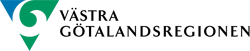 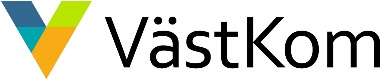 Hälso- och sjukvårdsavtalet i Västra Götaland 2017-2020
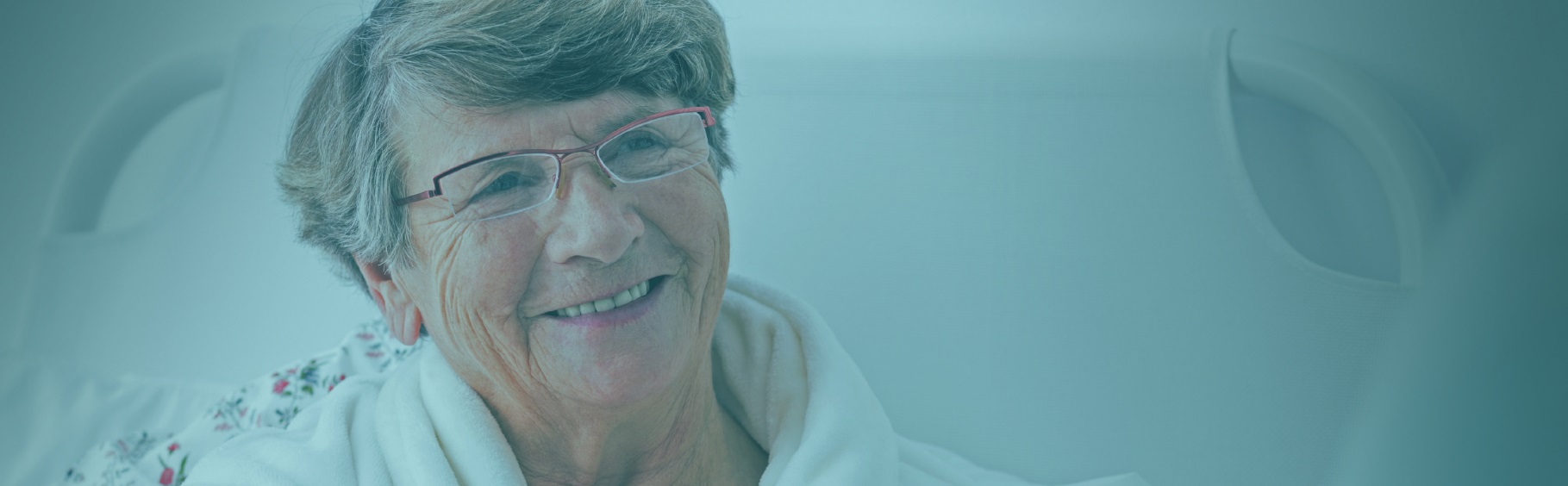 Siv, 72 år
Scenario: Siv har typ 2 diabetes och polyneuropati. Hon besväras av smärta i fötterna, har yrsel och lätt för att svimma. Siv har dessutom anemi och får injektion av läkemedlet Behepan var tredje månad. Övriga mediciner ansvarar Siv för själv och hon klarar sig bra i hemmet med hjälp av insatser från hemtjänst. Siv tycker det är besvärligt att gå ut, även om hon har en rollator behöver hon en person som stöd för att känna sig trygg. 
Nästa vecka ska hon till vårdcentralen för att få sin injektion. Siv gruvar sig mycket för det och hör därför av sig till kommunens sjuksköterska för att höra om hon kan få hemsjukvård.
Patientfallet Siv berör särskilt avsnitt 3.3-3.4 samt 3.6, 3.7 och 3.10 i Hälso- och sjukvårdsavtalet.
Vägledande patientfall
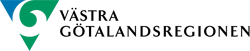 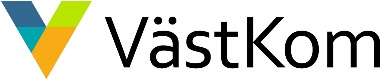 Hälso- och sjukvårdsavtalet i Västra Götaland 2017-2020
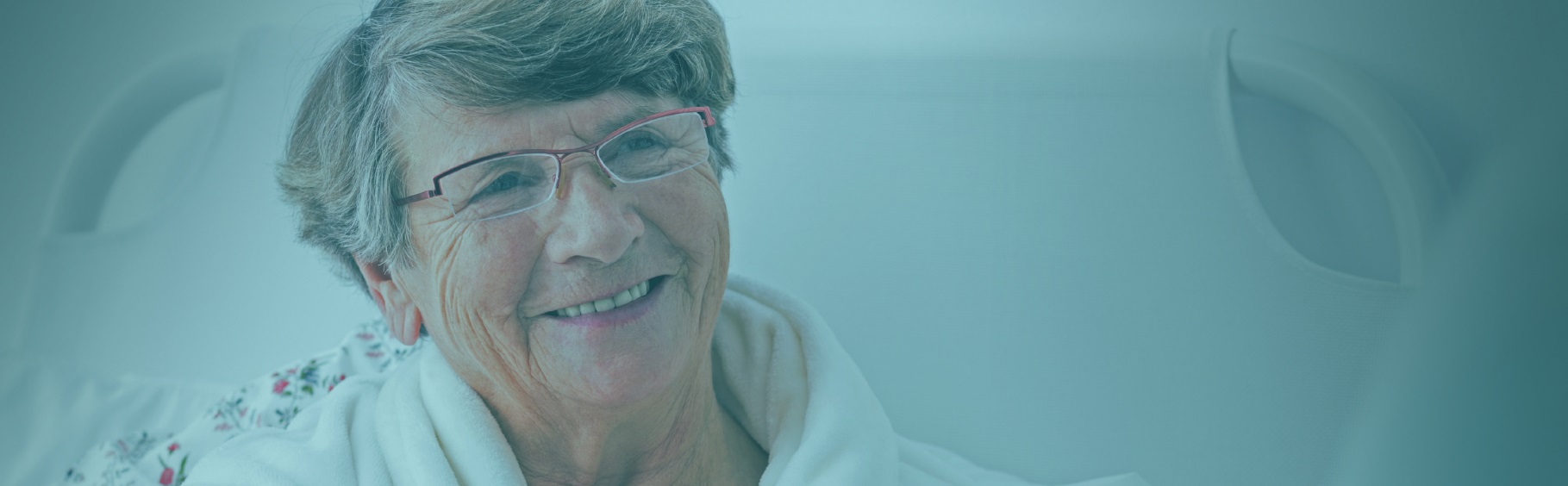 Siv, 72 år
Vägskäl 1:Trots att Siv har stora svårigheter att förflytta sig är det rimligt att hon tar sig till vårdcentralen för injektion, då insatsen är så sällan förekommande. 
Kommunens sjuksköterska informerar Siv att det inte är aktuellt med beslut om hemsjukvård då det endast är en insats var tredje månad. Siv får därför fortsätta att ta sig till vårdcentralen för att få injektionen. Skulle Siv vara tillfälligt förhindrad att ta sig till vårdcentralen av medicinska skäl kan vårdcentralen göra ett hembesök. 
En vecka senare besöker Siv vårdcentralen och får sin första injektion. I samband med besöket berättar Siv om tilltagande smärta i fötterna. Sjuksköterskan beslutar då att kalla Siv till nytt läkarbesök för eventuell behandling av hennes smärta.
Vägledande patientfall
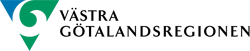 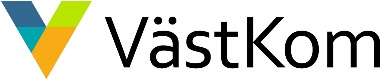 Hälso- och sjukvårdsavtalet i Västra Götaland 2017-2020
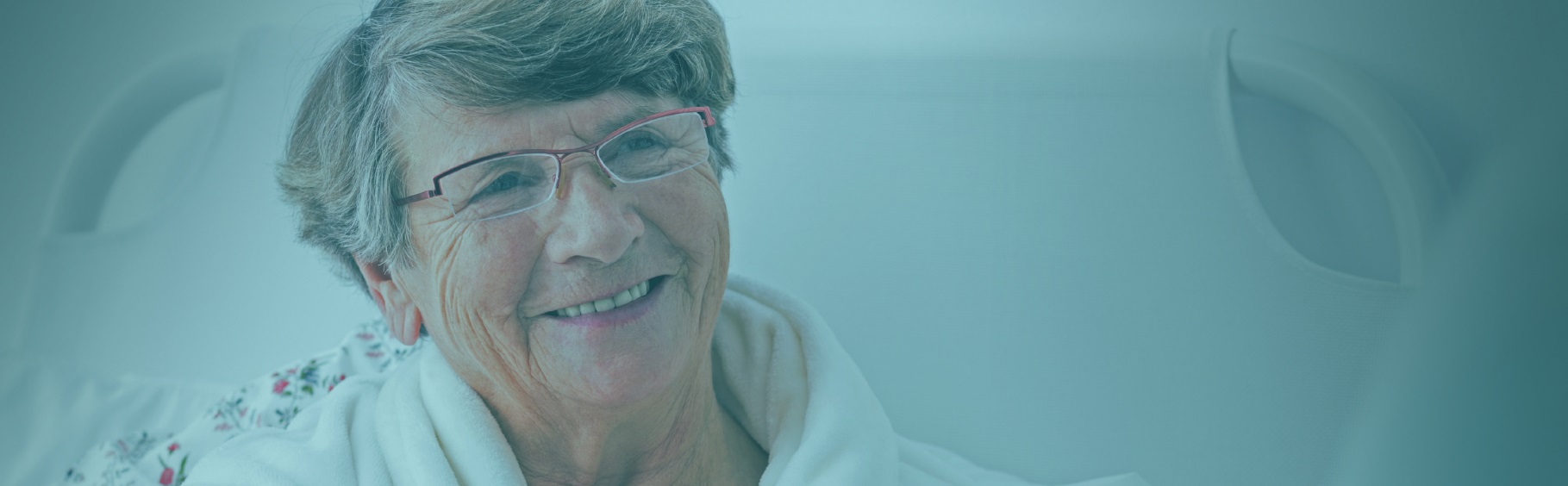 Siv, 72 år
Vägskäl 2:På läkarbesöket får Siv behandling för smärtan. Då uppmärksammas också att Siv har behov av rehabiliterande insatser för att om möjligt förbättra hennes gång- och förflyttningsförmåga. Siv kontaktar en rehabmottagning och får tid till träning. När hon varit på rehabmottagningen är hon helt slut och när det är dags för nästa träningstillfälle orkar hon inte utan avbokar besöket. 
När detta upprepats ett par gånger kontaktar rehabmottagningen kommunens rehabenhet. Kommunens fysioterapeut bedömer att Siv har behov av hemrehabilitering över tid och beslutar därför om kommunal hemsjukvård. På grund av beslutet om hemsjukvård kommer även kommunens sjuksköterska hem och ger Siv injektion när det är dags nästa gång.
Vägledande patientfall
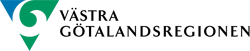 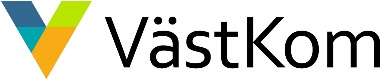 Hälso- och sjukvårdsavtalet i Västra Götaland 2017-2020
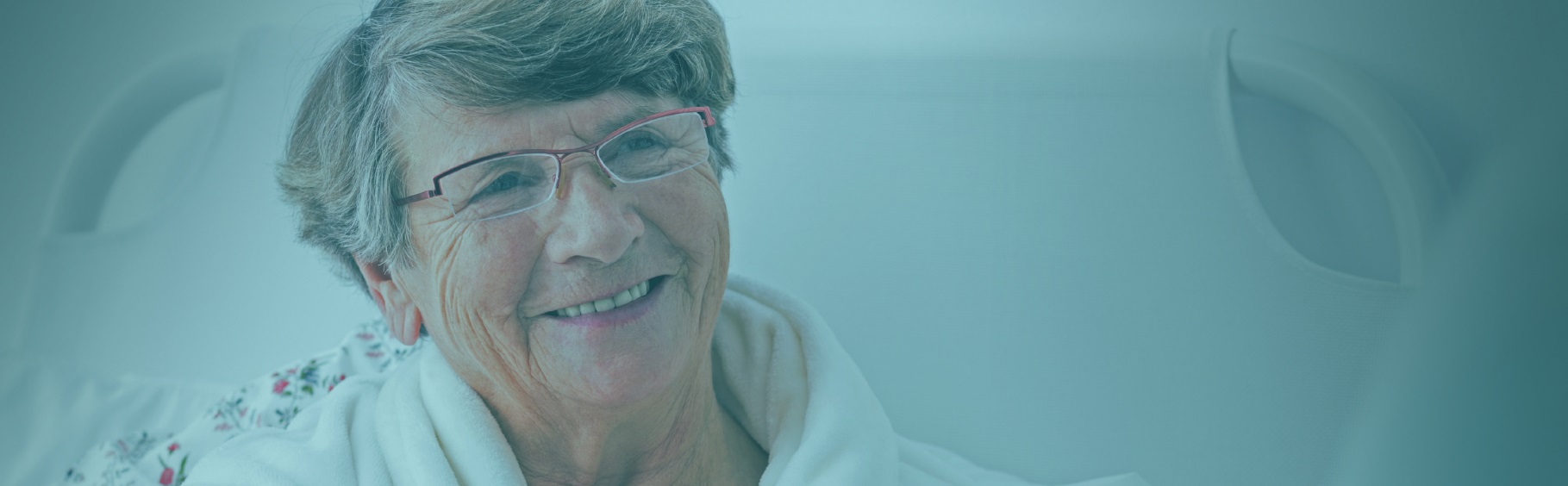 Siv, 72 år
Vägskäl 3:På grund av bättre smärtlindring och rehabiliterande insatser blir Siv starkare och klarar sig bättre i vardagen. Efter en tid bedömer kommunens fysioterapeut att Siv kan fortsätta sin rehabilitering på en rehabmottagning. Den kommunala hemsjukvården avslutas och information förs över till vårdcentralen och den rehabmottagning Siv har valt.
Vägledande patientfall
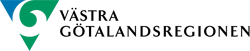 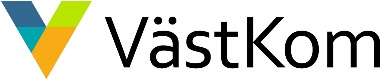 Hälso- och sjukvårdsavtalet i Västra Götaland 2017-2020
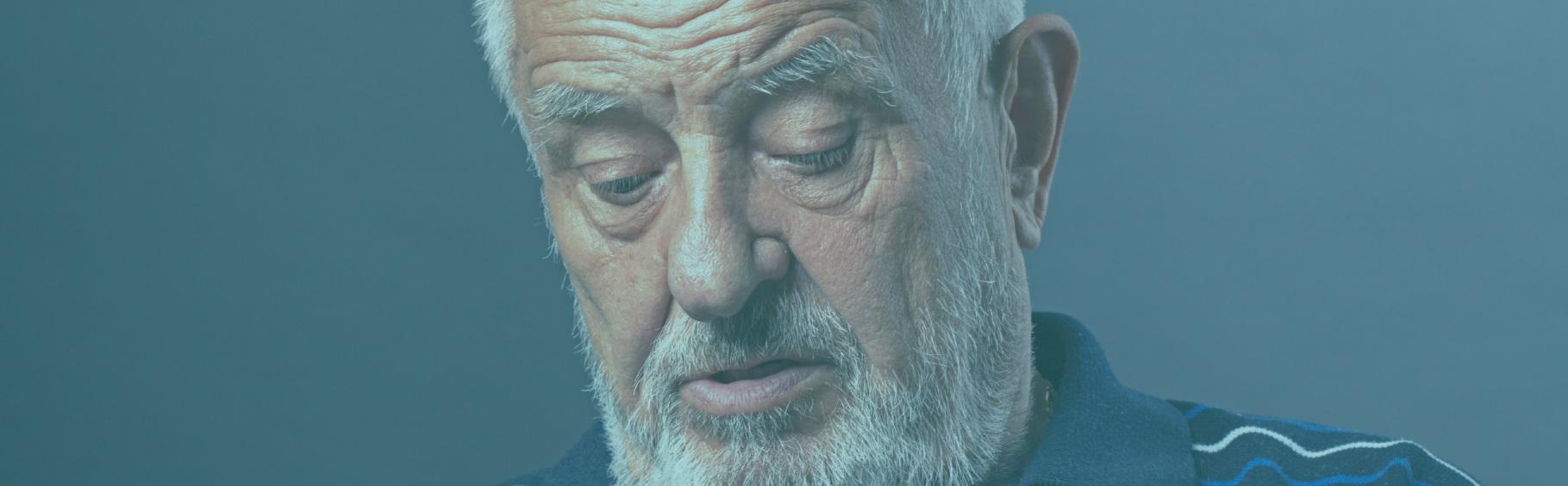 Pablo, 78 år
Scenario:Pablo opererades för prostatacancer för ett par år sedan. Han är ensamboende i lägenhet. Han har urinvägskateter som byts på vårdcentralen. Katetern behöver spolas någon gång per månad, Pablo åker då till vårdcentralen. Ibland behöver katetern spolas helg, kvälls- eller nattetid. Han har då tagit sig till sjukhusets akutmottagning med ambulans. Det har resulterat i flera timmar med stopp i katetern med kraftig smärta som följd. Beslut om kommunal hemsjukvård?
Patientfallet Pablo berör särskilt avsnitt 3.3-3.5 och 3.12 i Hälso- och sjukvårdsavtalet.
Vägledande patientfall
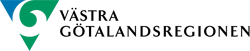 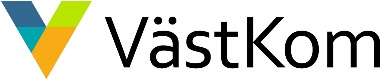 Hälso- och sjukvårdsavtalet i Västra Götaland 2017-2020
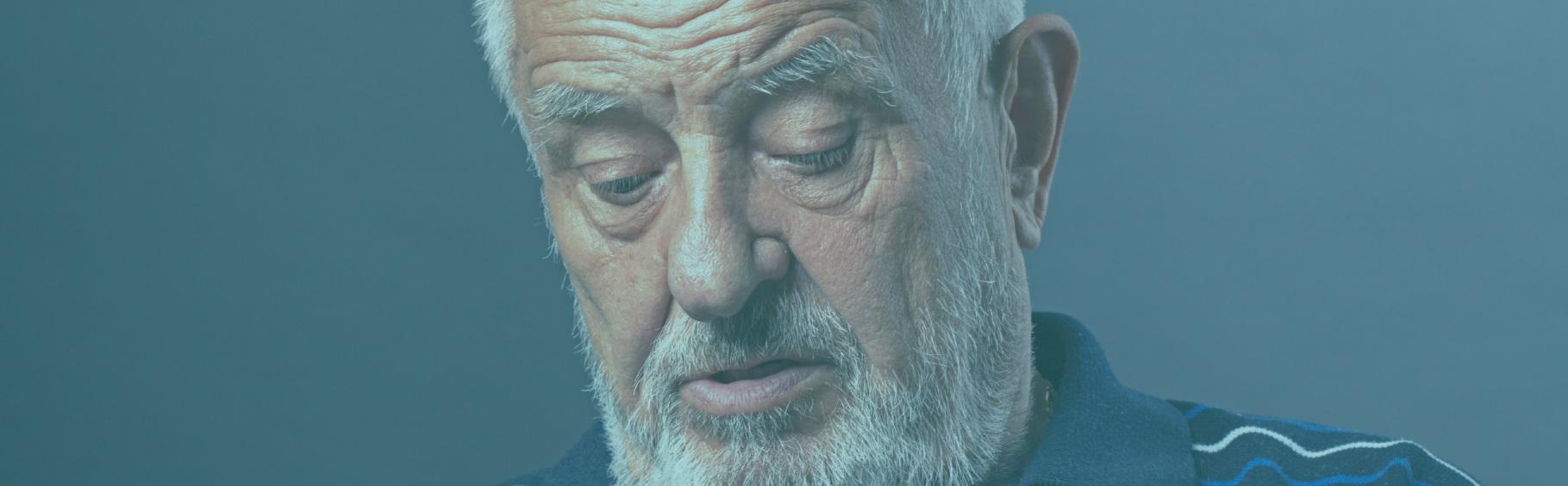 Pablo, 78 år
Vägskäl 1:Vårdcentralen tar kontakt med kommunens hemsjukvård angående Pablos situation. Pablo som dagtid kan sköta sig helt själv bedöms inte behöva kommunal hemsjukvård men bör kunna få tillgång till hembesök av kommunens hemsjukvård under den tid då vårdcentralen är stängd. Man kommer överens om att han ska kunna nå kommunens sjuksköterska kvälls- och nattetid, då Västra Götalandsregionens mottagningar har stängt, för att få hjälp vid problem med katetern för minskad väntetid och smärta. Kommunens hemsjukvård får medicinsk information av vårdcentralen. Under mottagningarnas öppethållande får Pablo hjälp av vårdcentralen alternativt jourcentralen.
Vägledande patientfall
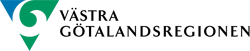 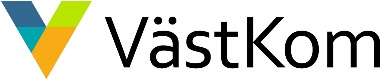 Hälso- och sjukvårdsavtalet i Västra Götaland 2017-2020
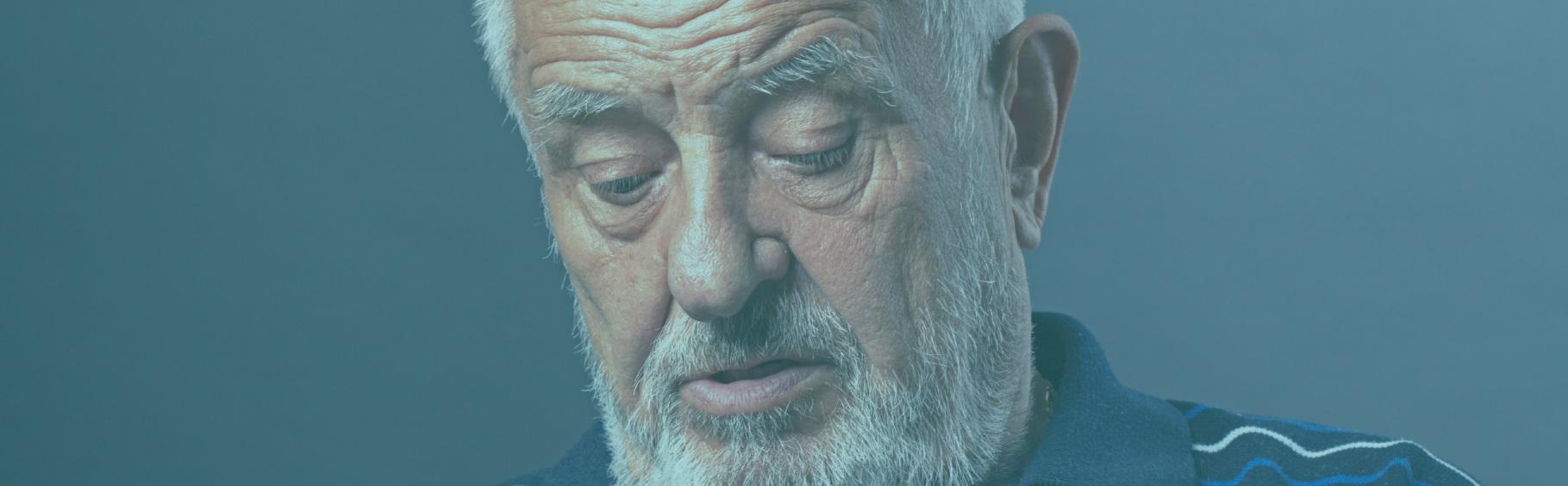 Pablo, 78 år
Vägskäl 2:Vid en efterkontroll av Pablos prostata-cancer upptäcks metastaser. Pablo får på grund av detta intensiv cytostatika-behandling som tillfälligt försämrar hans allmäntillstånd och ger en uttalad trötthet. Han besöker i vanliga fall vårdcentralen för PK-prov en gång per vecka. Under cytostatikabehandlingen ringer han till vårdcentralen och berättar att han inte orkar ta sig till vårdcentralen för PK-provtagning som vanligt. På grund av Pablos försämrade hälsotillstånd som innebär att han inte kan ta sig till vårdcentralen behöver han få insatsen utförd i hemmet. 
Eftersom det är en skör äldre person som haft sin malignitet i flera år och nu inte klarar att ta sig till vårdcentralen föreligger skäl för att besluta om kommunal hemsjukvård. Om behandlingen får önskat resultat och Pablo återhämtar sig kan den kommunala hemsjukvården avslutas.
Vägledande patientfall
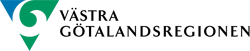 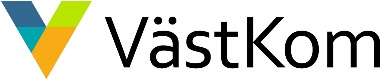 Hälso- och sjukvårdsavtalet i Västra Götaland 2017-2020
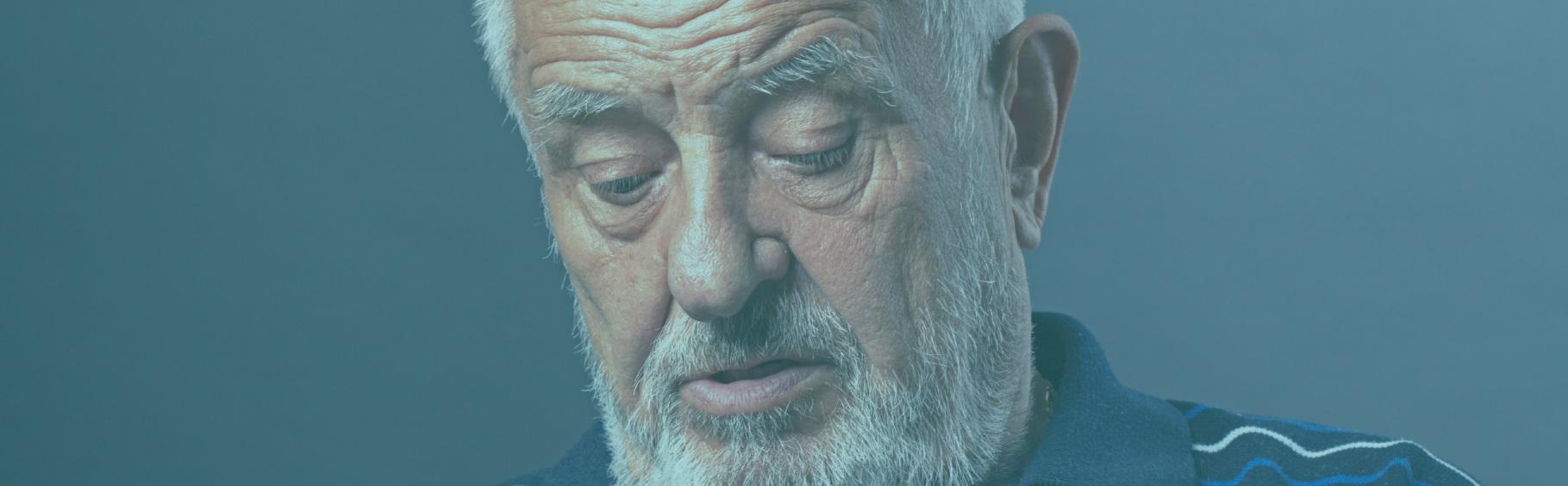 Pablo, 78 år
Vägskäl 3:Pablo vårdas på sjukhus för komplikationer relaterat till sin cancersjukdom. Nya metastaser har upptäckts och ny cytostatikabehandling planeras. Pablo behöver parenteral nutrition då han har svårt att upprätthålla sitt näringsintag. Sjukhuset kallar till samordnad vård- och omsorgsplanering, SVPL. På vårdplaneringen beslutas att Pablo ska få hjälp med parenteral nutrition i hemmet och dag för hemgång planeras. Behandlande läkare på sjukhuset överrapporterar till ansvarig läkare på vårdcentralen och kommunens hemsjukvård får medicinsk information. Sjukhuset fortsätter att ansvara för cancerbehandlingen och Pablo får ta sig till sjukhuset för cytostatikabehandling.
Vägledande patientfall
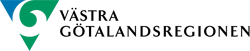 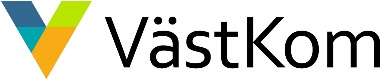 Hälso- och sjukvårdsavtalet i Västra Götaland 2017-2020
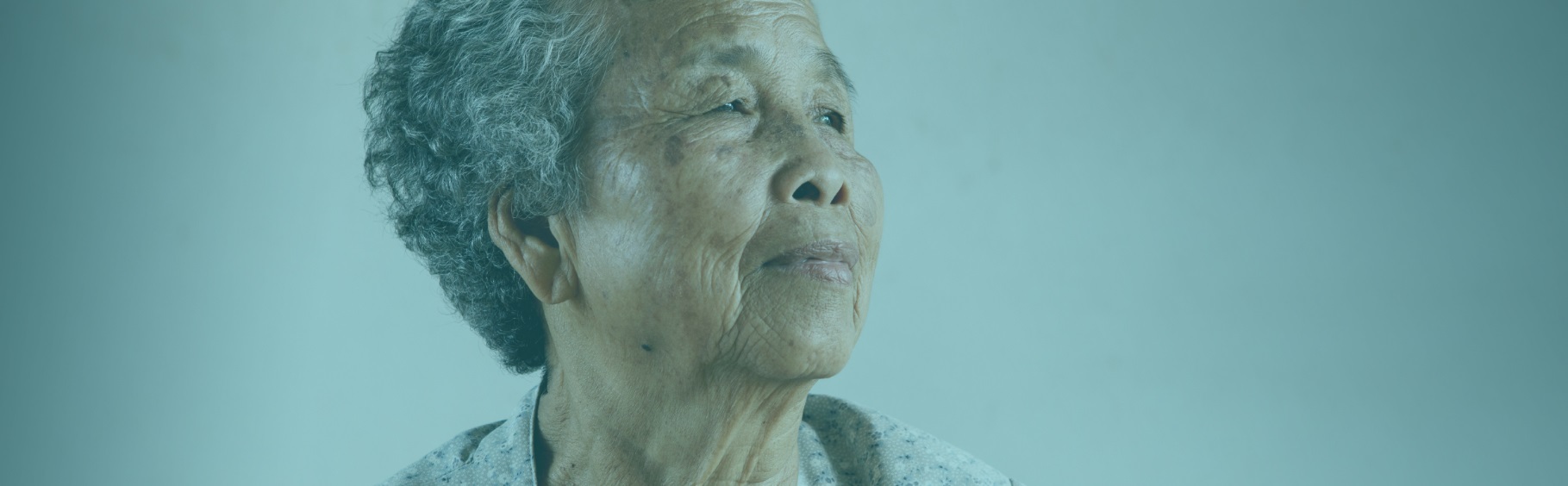 Sumalee, 85 år
Scenario:Sumalee är känd på vårdcentralen på grund av mångårig behandling för högt blodtryck och tablettbehandlad diabetes men är i övrigt väsentligen frisk, rörlig och kognitivt välbevarad. Sumalee söker på sjukhusets ögonmottagning där det konstateras att hon har en tät katarakt som förklarar den nedsatta synen på ett öga. Hon har begynnande katarakt på andra ögat men inga diabetesförändringar på någon sida. 
Sumalee sköter sitt hushåll själv utan hjälp och hanterar även sina läkemedel själv med hjälp av dosett. Vid besöket på ögonmottagningen informeras Sumalee om kataraktoperation och de bestämmer tid för operation om fyra veckor. Redan samma kväll som operationsdagen behöver sannolikt efterbehandling med ögondroppar påbörjas, därefter flera gånger per dygn i 10 dagar, ordinationen beslutas av operatören först efter utförd operation.
Patientfallet Sumalee berör särskilt avsnitt 3.3-3.5 och 3.9 i Hälso- och sjukvårdsavtalet.
Vägledande patientfall
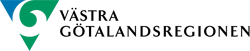 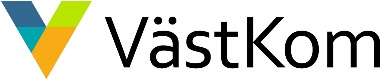 Hälso- och sjukvårdsavtalet i Västra Götaland 2017-2020
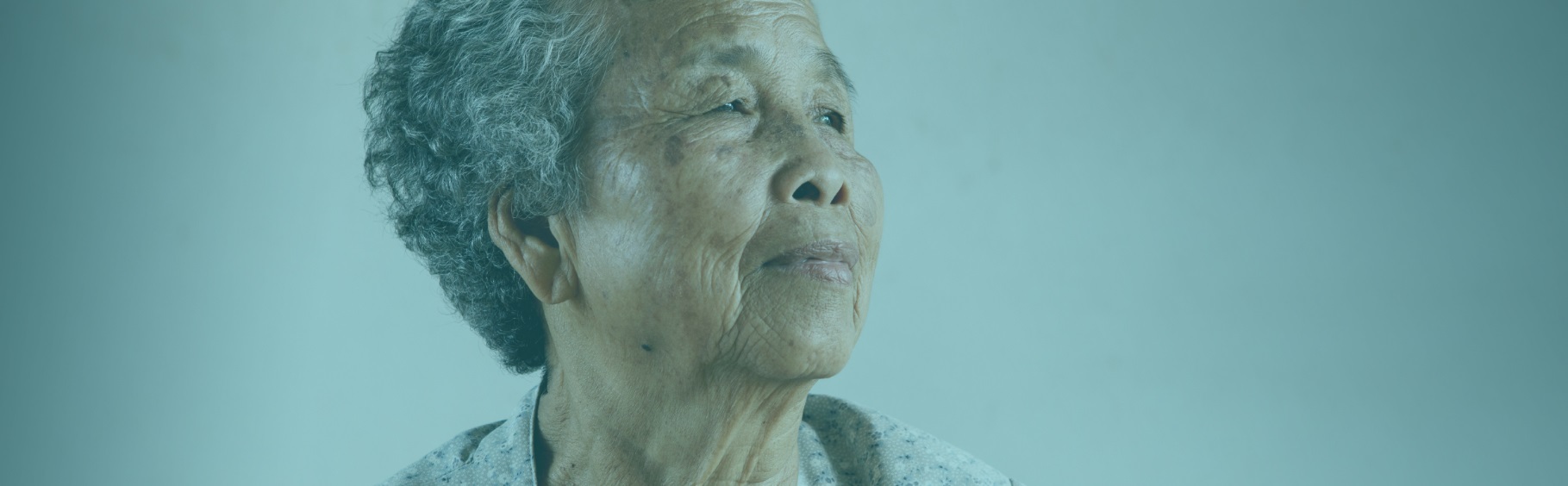 Sumalee, 85 år
Vägskäl 1:Ögonläkare noterar vid mottagnings-besöket att Sumalee verkar alert och redig och förstår informationen. Förutom att bestämma datum för ögonoperation fattar läkaren ett egenvårdsbeslut rörande ögondroppsbehandling. Läkaren bedömer dock att hon inte klarar av att genomföra behandlingen på ett patientsäkert sätt på egen hand, på grund av tremor, darrning av händer. Inte heller finns anhörig att tillgå. Sumalee har inga insatser från kommunen vare sig enligt socialtjänstlagen, SoL, eller hälso- och sjukvårdslagen, HSL. Sumalee informeras därför om att hon bör söka bistånd enligt SoL hos sin kommun i god tid före operationen för att få hjälp med behandlingen efter utförd operation. Som underlag för biståndshandläggare och med Sumalees medgivande får hon en skriftlig dokumentation om egenvårdsbeslutet i form av en blankett. Där framgår bland annat vad som ska göras i form av behandling, vart personal vänder sig om problem uppstår och när återbesök till ögonmottagning för planerad uppföljning genomförs.
Vägledande patientfall
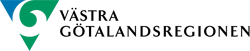 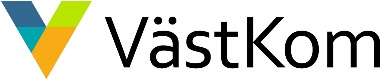 Hälso- och sjukvårdsavtalet i Västra Götaland 2017-2020
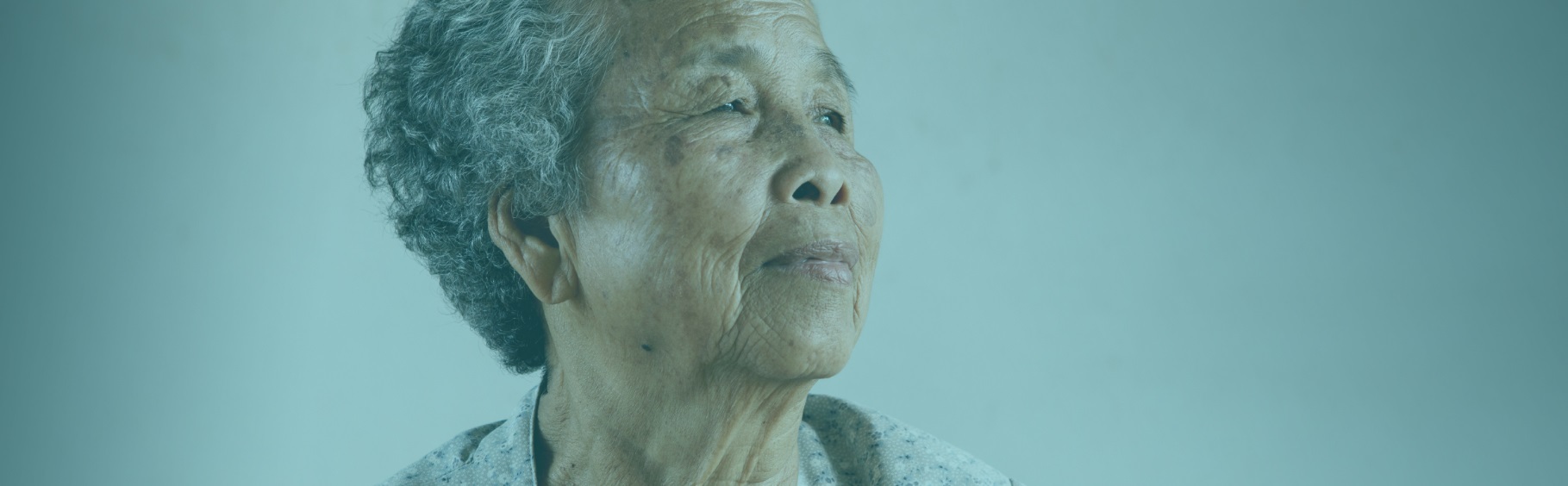 Sumalee, 85 år
Vägskäl 2:Flera år senare har Sumalee kommunal hemsjukvård på grund av kognitiv nedsättning och läkemedelsövertag. När Sumalee behöver ögondropps-behandling efter operation av andra ögat kallar ögonmottagning till samordnad vård- och omsorgsplanering, SVPL. På SVPL överförs den medicinska informationen till hemsjukvården. Ögondroppsbehandling kommer att utföras av hemsjukvården, av sjuksköterska eller av undersköterska med delegation. Eftersom Sumalee inte själv kan ansvara för ögondroppsbehandlingen kan egenvårdsbeslut inte tas, utan behandlingen blir istället hälso-och sjukvård.
Vägledande patientfall
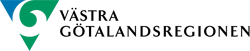 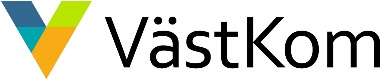 Hälso- och sjukvårdsavtalet i Västra Götaland 2017-2020
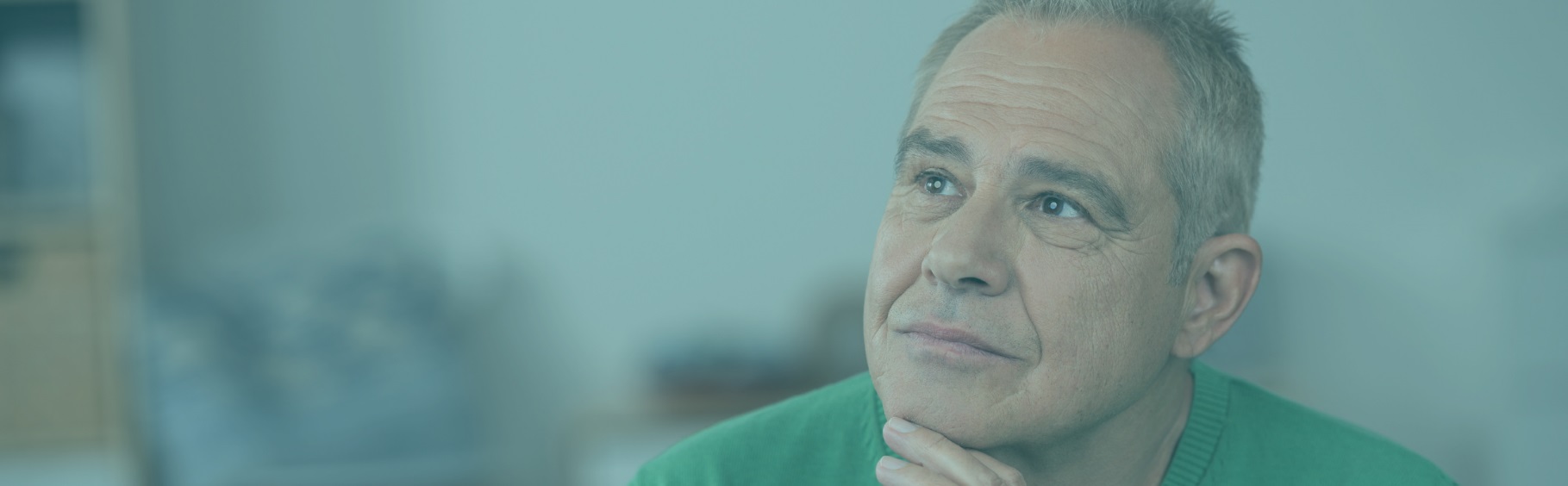 Jonas, 57 år
Scenario:Jonas har sedan många år psykos-sjukdom. Jonas ska skrivas ut från sluten psykiatrisk tvångsvård, (lag om psykiatrisk tvångsvård, LPT), för att istället ha öppen tvångsvård. Villkoret för detta innefattar bland annat att ta läkemedel under kontroll. Ansvaret för medicinsk behandling som ingår i villkoret för öppen psykiatrisk tvångsvård vilar på Västra Götalandsregionen. Det är viktigt att ansvarsfördelningen tydligt klargörs vid den vårdplanering/samordnad individuell plan, SIP, som föregår patientens utskrivning från sluten vård.
Patientfallet Jonas berör särskilt avsnitt 3.3-3.5 och 3.8 i Hälso- och sjukvårdsavtalet.
Vägledande patientfall
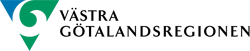 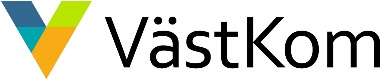 Hälso- och sjukvårdsavtalet i Västra Götaland 2017-2020
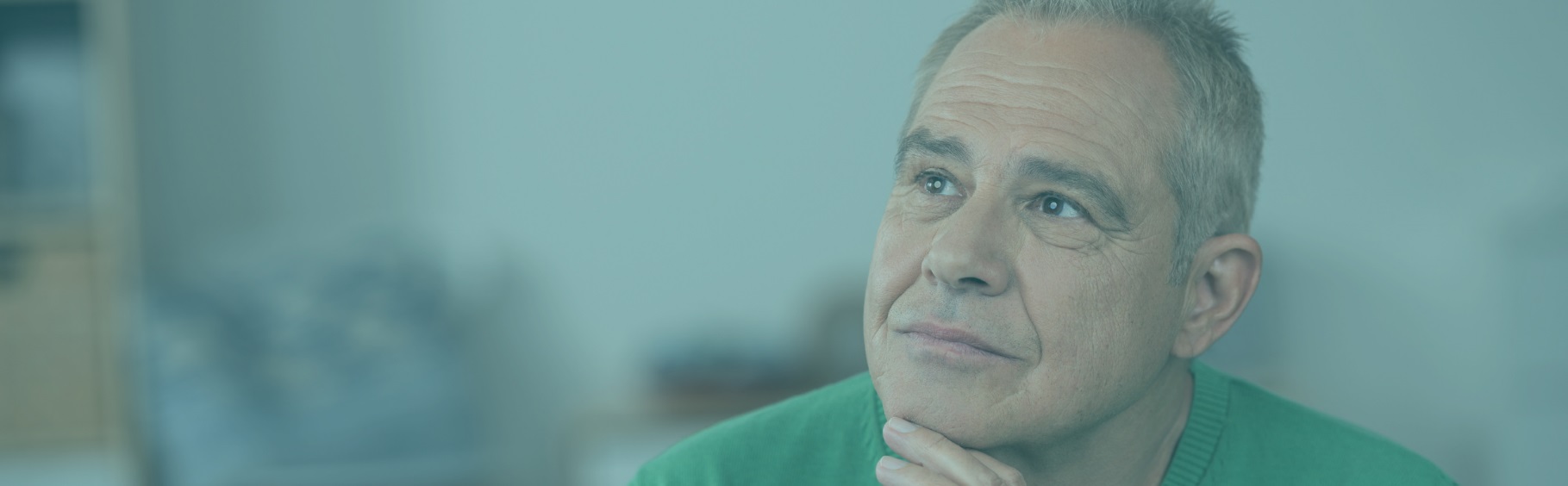 Jonas, 57 år
Vägskäl 1:Den psykiatriska vårdavdelningen kallar till samordnad vård- och omsorgsplanering, SVPL. Under mötet framkommer att Jonas behöver stöd för att klara eget boende, av boendestödjare från socialtjänsten. Jonas bedöms kunna ta sig till öppenvårdsmottagningen och där ta läkemedel under kontroll.
Vägledande patientfall
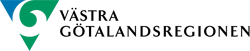 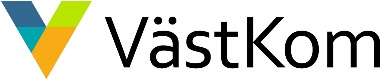 Hälso- och sjukvårdsavtalet i Västra Götaland 2017-2020
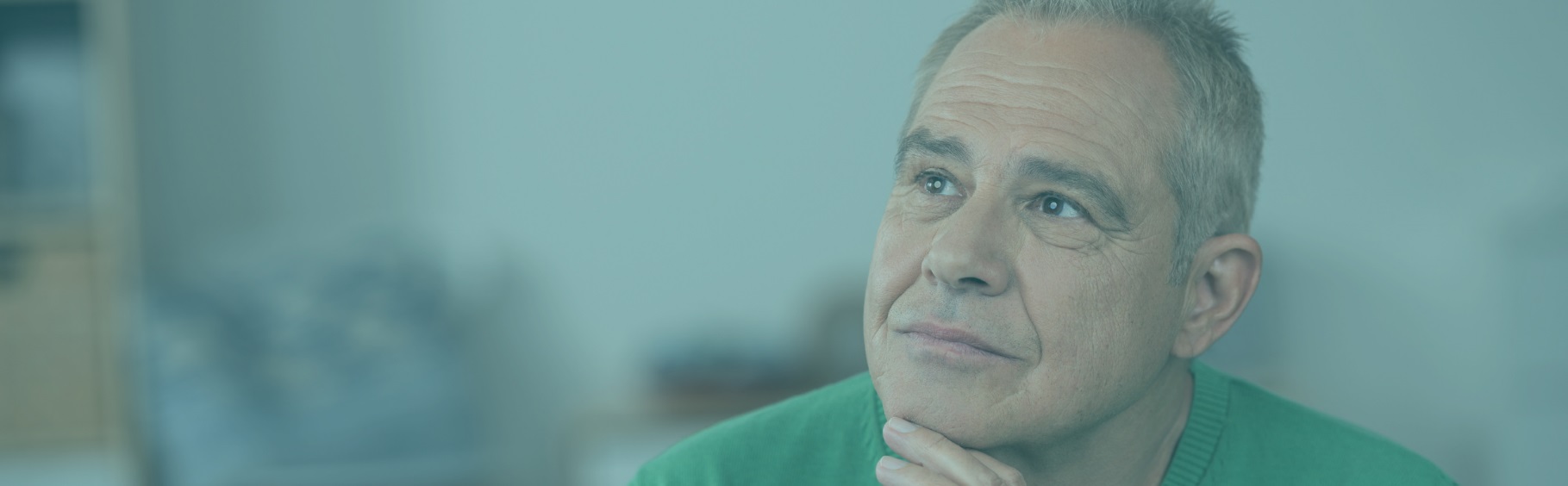 Jonas, 57 år
Vägskäl 2:Efter hemgång sammankallar Jonas biståndshandläggare, med Jonas samtycke, till en samordnad individuell plan, SIP, eftersom Jonas boendestödjare informerat biståndshandläggaren om att Jonas har mycket stora svårigheter att ta sig till öppenvårds-mottagningen. På grund av den ångest och stress som han får av detta klarar Jonas inget mer under dagen. 
På SIP-mötet tar kommunen beslut om kommunal hemsjukvård för att dela medicin dagligen. Om Jonas vägrar ta sin medicin får öppenvårdsmottagningen göra hembesök eftersom kommunen aldrig utför tvångsåtgärder, all vård ska ges frivilligt. Alternativt blir Jonas inskriven i sluten vård.
I SIP dokumenteras vad de olika verksamheterna ansvarar för, vilken huvudman som har det övergripande ansvaret, kontaktpersoner och tidpunkt för uppföljning av SIP.
Vägledande patientfall
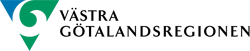 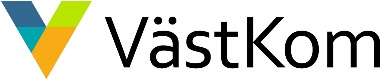 Hälso- och sjukvårdsavtalet i Västra Götaland 2017-2020
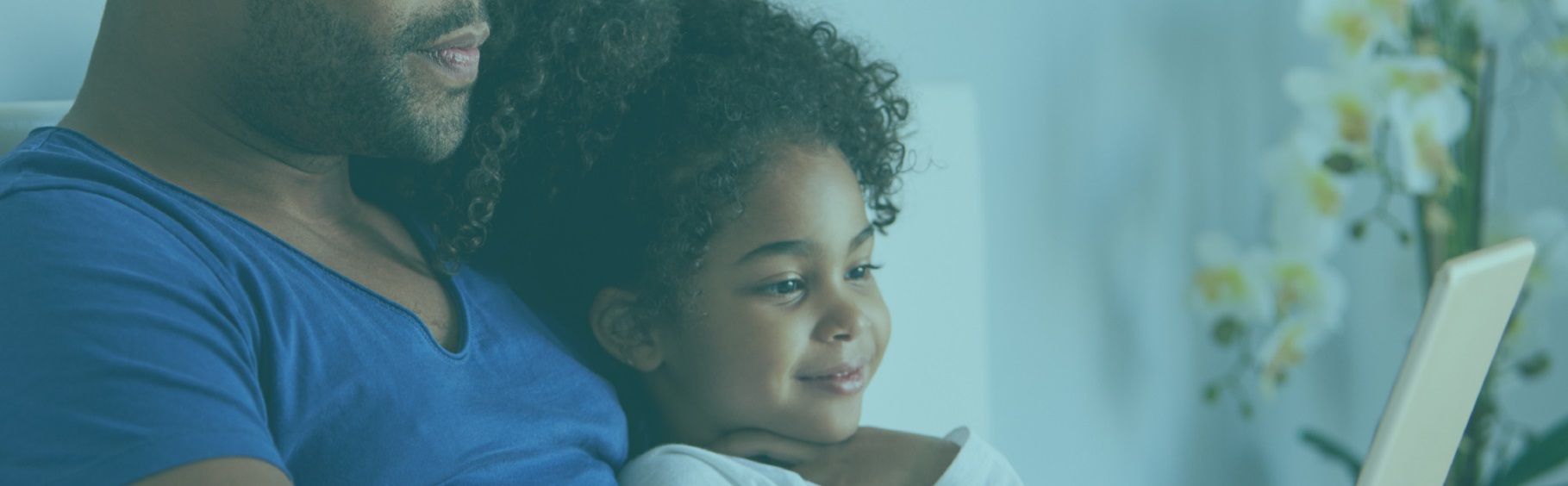 Amina, 8 år
De flesta barn och ungdomar med kroniska eller allvarliga sjukdomar behandlas av vårdnadshavare i hemmet när de inte har behov av sjukhusvård. Det vägledande patientfallet med barnperspektiv illustrerar att behov av kommunal hemsjukvård även förekommer i särskilda fall hos barn och ungdomar. Det finns dock inte något ofta förekommande patientfall som kan generaliseras, utan det är individuella lösningar för varje enskild individ. Patientfallet Amina är ett sådant exempel.
Scenario:Amina har en urinvägsproblematik med återkommande infektioner, med risk för njurskada. Vid infektion behöver barnet antibiotika intravenöst omgående. Man har tidigare försökt behandling med tabletter vid dessa tillfällen utan resultat. Antibiotikan behöver ges tre gånger jämnt fördelat över dygnet under 10 dagar.
Patientfallet Amina berör särskilt avsnitt 3.3-3.4 samt 3.5-3.6 och 3.10 i Hälso- och sjukvårdsavtalet.
Vägledande patientfall
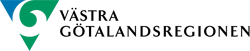 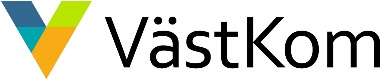 Hälso- och sjukvårdsavtalet i Västra Götaland 2017-2020
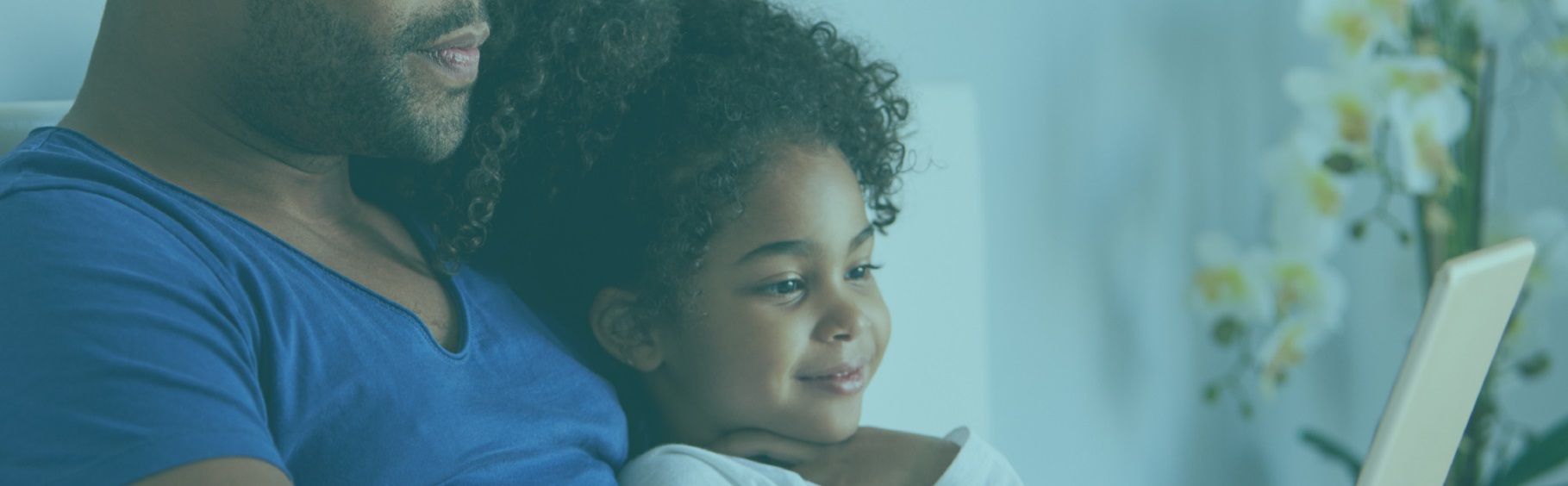 Amina, 8 år
Vägskäl 1:Barnmottagningen kallar kommunens hemsjukvård till en vård- och omsorgs-planering angående Aminas behov av att få antibiotika utan att behöva vara inlagd på sjukhus. Man kommer överens om att den intravenösa infarten sätts av barnmottagningen och överrapporterar medicinsk information om bland annat hur medicinen ska blandas. Dagtid ges medicinen på barnmottagningen som finns på samma ort där Amina bor. På kvällen ges medicinen av kommunens sjuksköterska. Smärtan försvinner på något dygn och Amina kan gå i skolan som vanligt. När hon går i skolan kommer hon till barnmottagningen innan skolan börjar. Nästa behandling får hon direkt efter skolan. Insatsen görs av kommunens sjuksköterska enligt överenskommelse kvällstid och under helgen då mottagningen är stängd. Amina behöver för övrigt inte kommunal hemsjukvård.
Vägledande patientfall
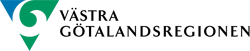 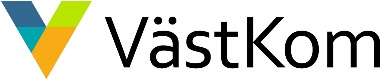 Hälso- och sjukvårdsavtalet i Västra Götaland 2017-2020
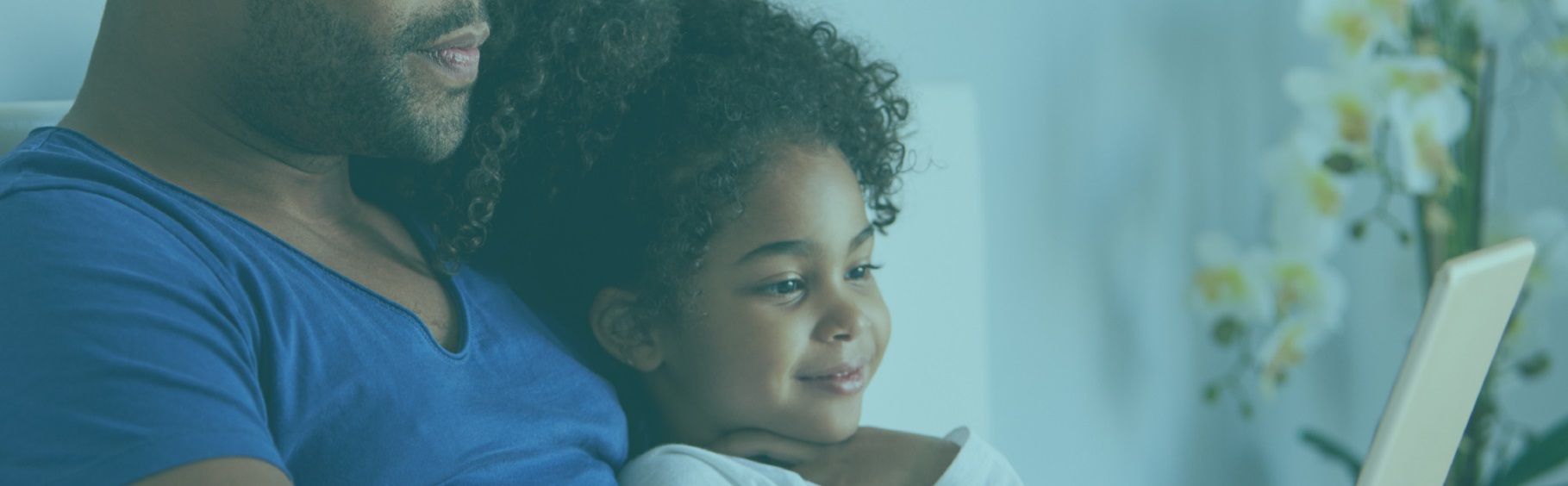 Amina, 8 år
Vägskäl 2:Amina med familj flyttar tillbaka till den kommun där de bott tidigare för att få avlastning av släktingar. Amina får återigen urinvägsinfektion och behöver behandling som tidigare. Det är tre mil till barnmottagningen och det är därför inte längre möjligt att åka två gånger om dagen för intravenös medicinering på mottagningen dagtid. 
Barnmottagningen kallar den nya kommunens hemsjukvård till en vård- och omsorgsplanering. Man kommer överens om att Amina får beslut om kommunal hemsjukvård under dessa behandlingsperioder för att kunna fortsätta att gå i skolan. Beslutet om kommunal hemsjukvård är motiverat trots att det är en tillfällig insats eftersom den är återkommande och behöver utföras flera gånger om dygnet. Kommunens sjuksköterska utför behandlingen i hemmet före och efter skolan samt på kvällen. Barnmottagningen överrapporterar medicinsk information och bibehåller läkaransvar med återkommande medicinska kontroller på mottagningen. Det är också barnmottagningen som ansvarar för att sätta infart fortsättningsvis när det är aktuellt och som förskriver samt har kostnadsansvar för infart och tillhörande läkemedel. Kommunens hemsjukvård ska veta vem som är ansvarig läkare, klinik, samt när och hur kontakt tas under dygnet.
Vägledande patientfall
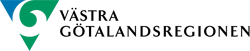 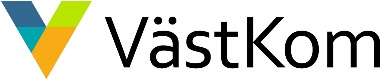 Hälso- och sjukvårdsavtalet i Västra Götaland 2017-2020
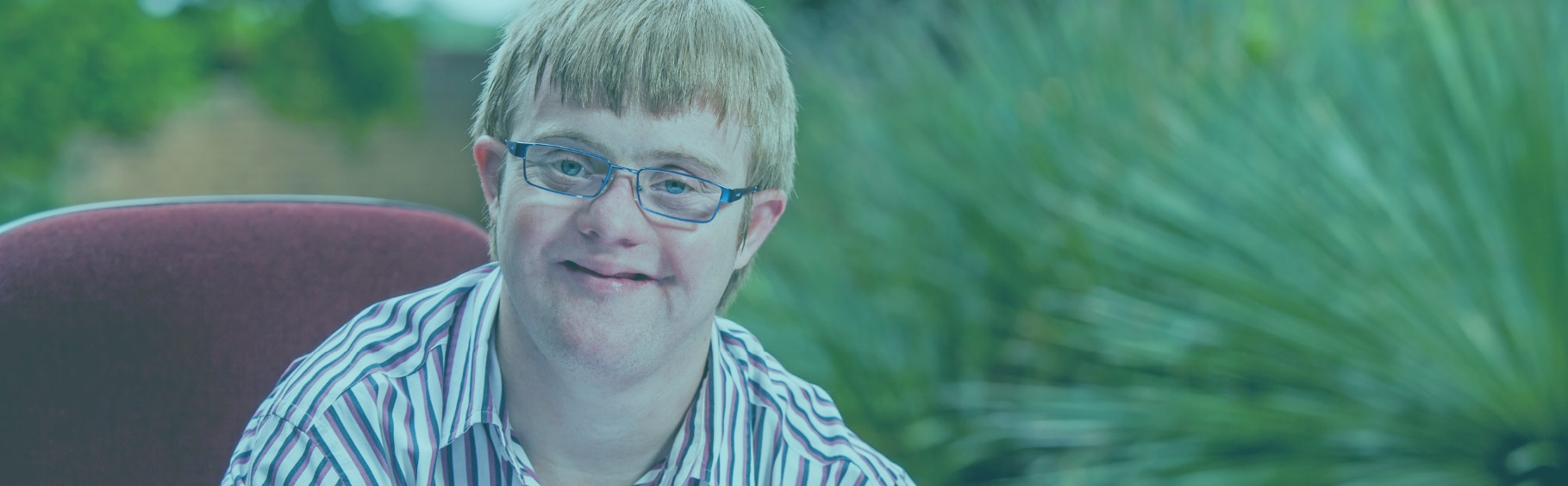 Timo, 22 år
Scenario:Timo har Downs syndrom och bor fortfarande hemma hos sina föräldrar. Han har beslut om daglig verksamhet enligt lagen om stöd och service till vissa funktionshindrade, LSS. Timo tar medicin tre gånger dagligen. I hemmet får Timo hjälp av föräldrarna med medicineringen, men dagtid behöver han stöd av personalen på daglig verksamhet. Timo ska nu behandlas med läkemedel som ska injiceras en gång i veckan.
Patientfallet Timo berör särskilt avsnitt 1.6, 3.3-3.5 samt 3.7 och 3.9 i Hälso- och sjukvårdsavtalet.
Vägledande patientfall
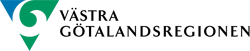 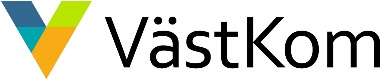 Hälso- och sjukvårdsavtalet i Västra Götaland 2017-2020
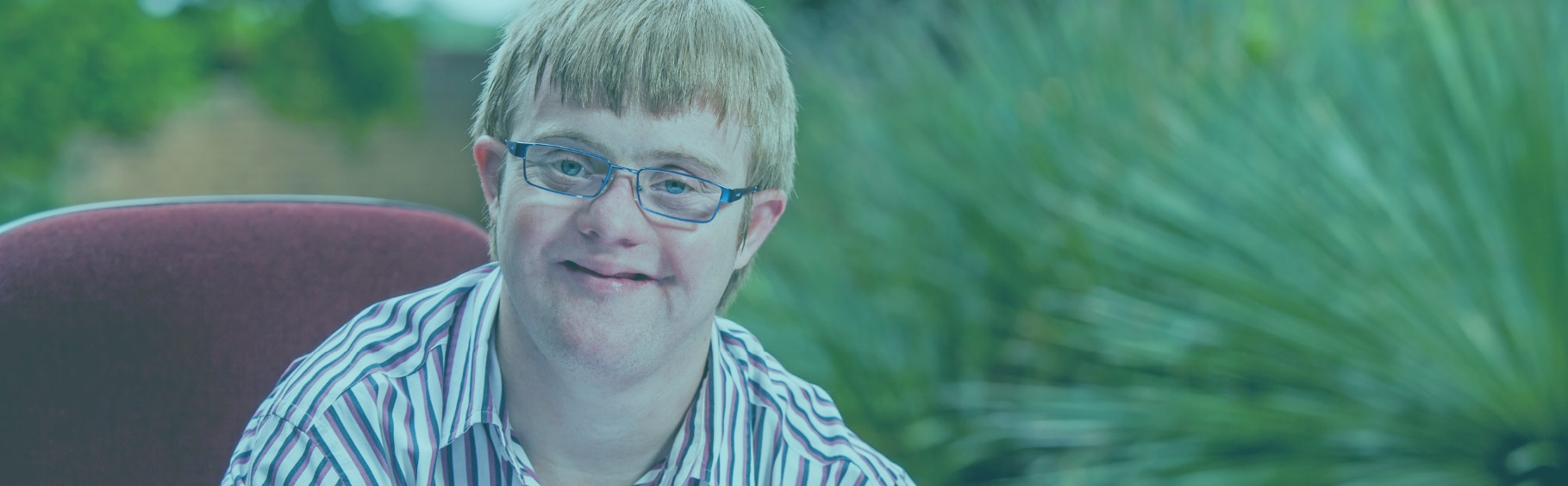 Timo, 22 år
Vägskäl 1:Eftersom injicering av läkemedel endast sker en gång per vecka sker detta på vårdcentralen. Timo får hjälp med läkemedelsintaget när han vistas på daglig verksamhet eftersom kommunen ansvarar för hälso- och sjukvårdsinsatser under den tid Timo vistas på daglig verksamhet.
Vägledande patientfall
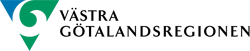 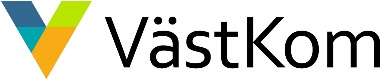 Hälso- och sjukvårdsavtalet i Västra Götaland 2017-2020
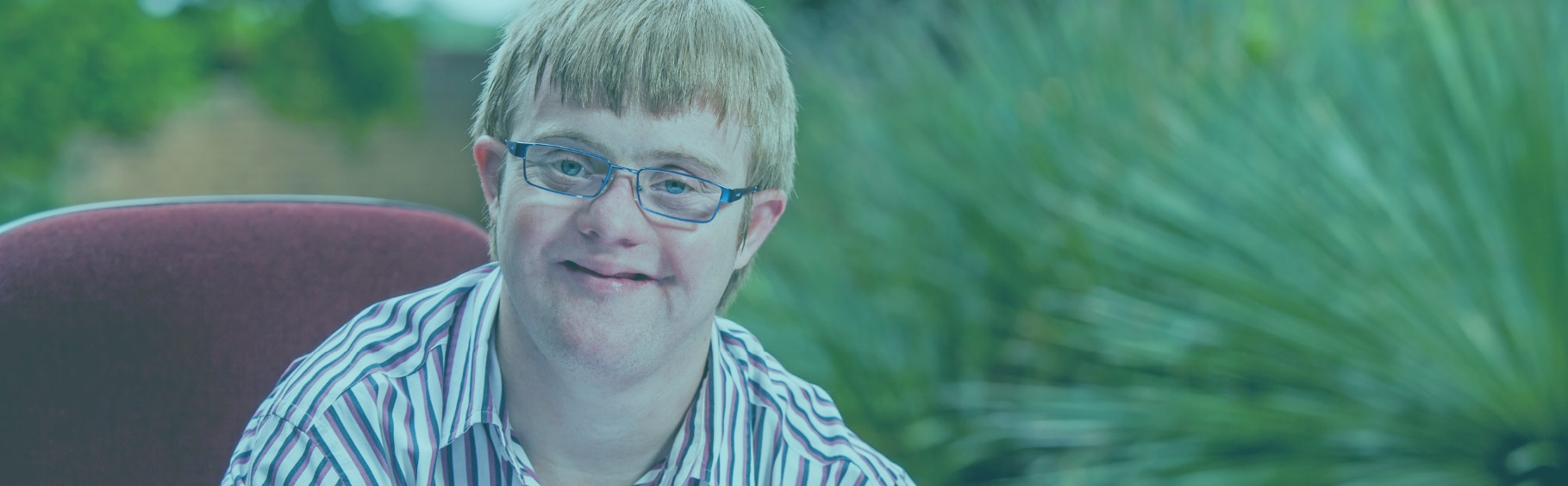 Timo, 22 år
Vägskäl 2:Timo har beslut om korttidsplats enligt LSS. Personalen där har alltid hjälpt Timo med läkemedelsintaget men den nya enhetschefen på korttidshemmet uppmärksammar att det inte finns något beslut om egenvård som gäller under korttidsvistelsen. Kommunen har inte ansvar för hälso- och sjukvårdsinsatser på korttidshemmet. Enhetschefen kallar till en samordnad individuell plan, SIP, med Timos samtycke. De som medverkar på SIP-mötet är Timo, föräldrar, sjuksköterska och läkare på vårdcentralen samt ansvarig enhetschef och kontaktperson på boendet. På SIP-mötet tar läkaren beslut om egenvård som gäller personalen på korttidshemmet eftersom läkaren bedömer att personalen är kapabla att dela medicin till Timo. Förutsättningen är att Timo förstår innebörden i informationen och ger sitt samtycke på samma sätt som han har gjort när föräldrarna fått egenvårdsbeslut.
Vägledande patientfall
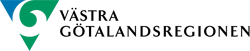 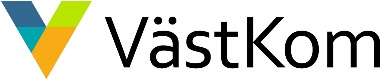 Hälso- och sjukvårdsavtalet i Västra Götaland 2017-2020
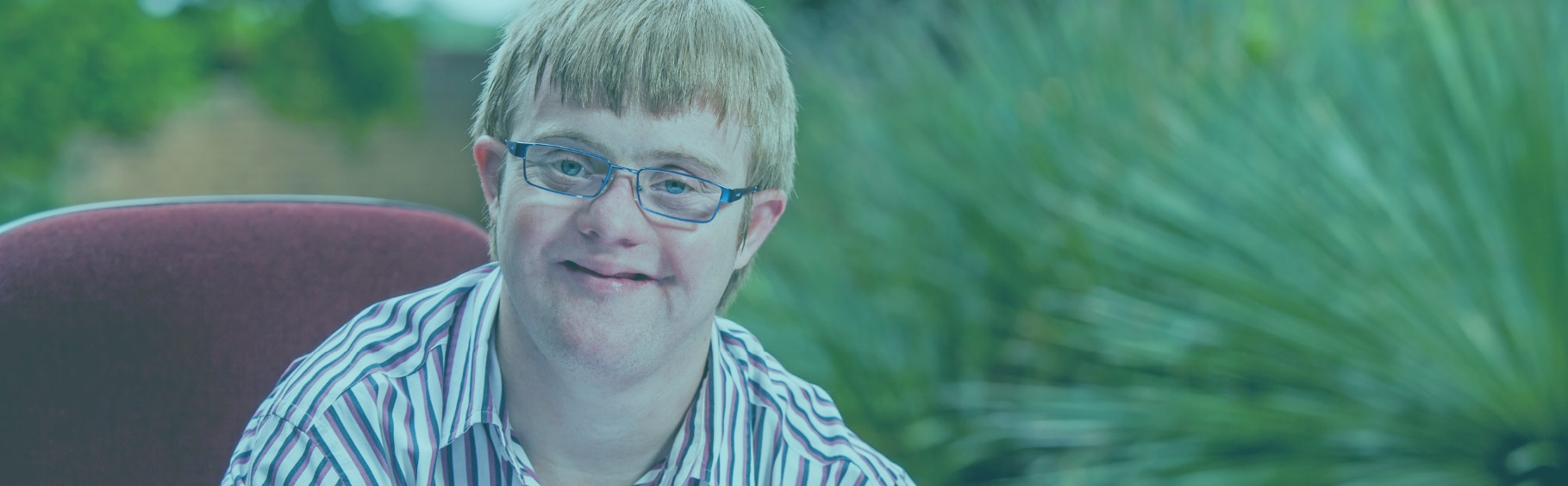 Timo, 22 år
Vägskäl 3:Personalen på daglig verksamhet uppmärksammar att Timo på grund av sin låga tonus har svårt att få en bra sittställning under sittande aktiviteter. Eftersom kommunen har hälso- och sjukvårdsansvar under vistelsen på daglig verksamhet gör arbetsterapeuten en bedömning av behovet. Arbetsterapeuten kontaktar habiliteringens arbetsterapeut som tidigare provat ut en arbetsstol i hemmet.
Vägledande patientfall
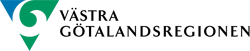 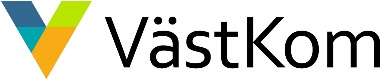 Hälso- och sjukvårdsavtalet i Västra Götaland 2017-2020
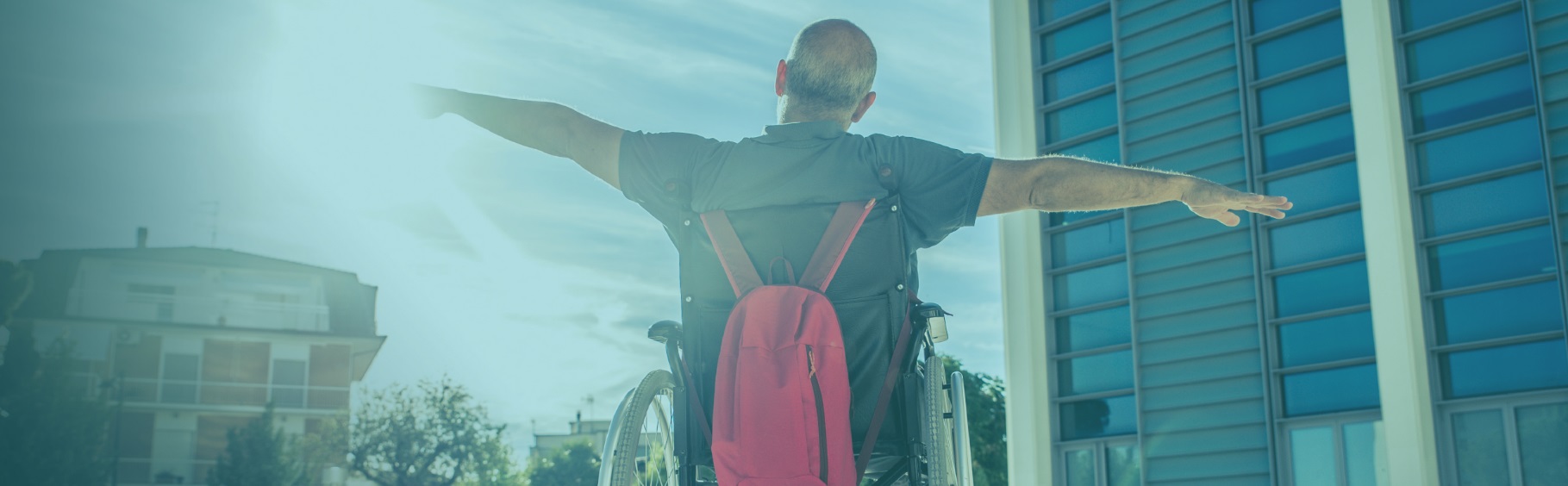 Tariq, 71 år
Scenario:Tariq är inneliggande på sjukhus efter en stroke. Före insjuknandet var han helt frisk men är nu beroende av rullstol för sina förflyttningar. Tariq är även i behov av rehabilitering för att komma tillbaka till ett aktivt liv. Han orkar endast träna korta stunder och blir mycket trött efteråt. Arbetsterapeut och fysioterapeut bedömer att Tariq behöver fortsatt träning i hemmet efter utskrivning. Han behöver också hjälpmedel för hygien och förflyttningar. Huset har trappor och trösklar, vilket måste åtgärdas för att Tariq ska kunna klara sig så självständigt som möjligt.
Patientfallet Tariq berör särskilt avsnitt 3.3-3.5 samt 3.7 och 3.11 i Hälso- och sjukvårdsavtalet.
Vägledande patientfall
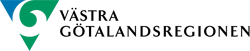 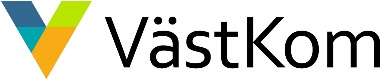 Hälso- och sjukvårdsavtalet i Västra Götaland 2017-2020
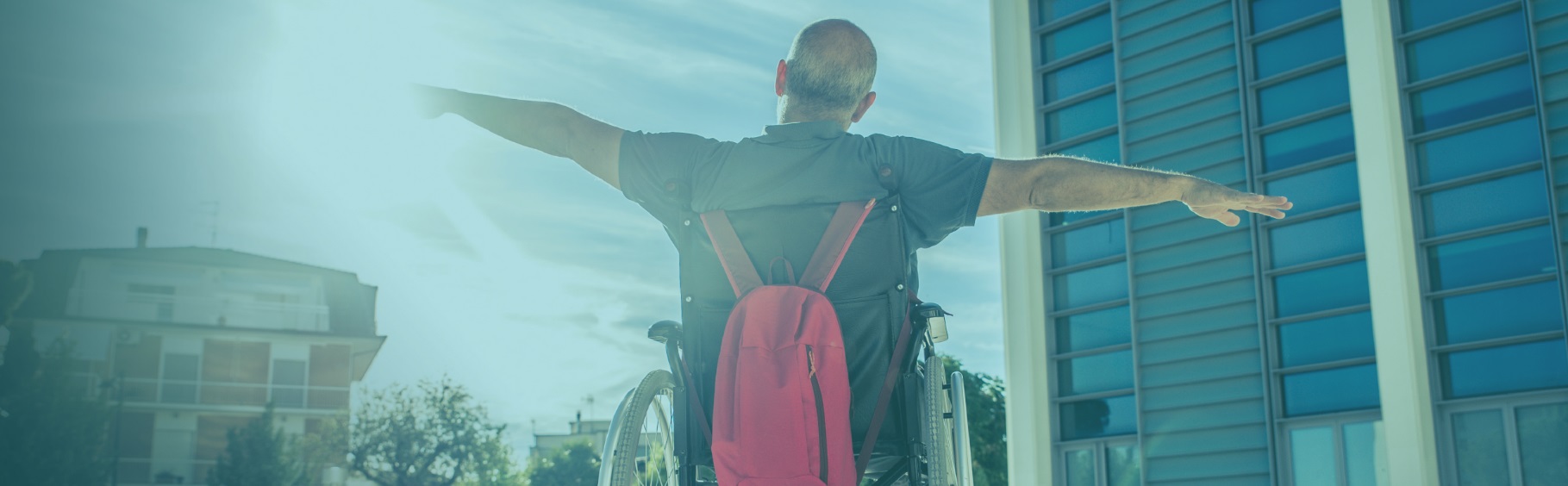 Tariq, 71 år
Vägskäl 1:Sjukhuset kallar till samordnad vård- och omsorgsplanering, SVPL. Vid SVPL lyfts Tariqs behov av fortsatt träning i hemmet, översyn av bostaden samt utprovning av hjälpmedel. På vårdplaneringen beslutas att Tariq ska få kommunal hemsjukvård eftersom hans rehabiliteringsbehov bedöms behövas över tid och han har stora svårigheter att ta sig till rehabmottagning. Rullstolen har provats ut av sjukhusets arbetsterapeut men övriga hjälpmedel kommer kommunens arbetsterapeut att förskriva.
Vägledande patientfall
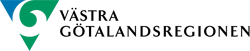 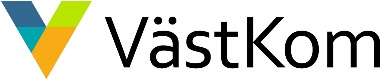 Hälso- och sjukvårdsavtalet i Västra Götaland 2017-2020
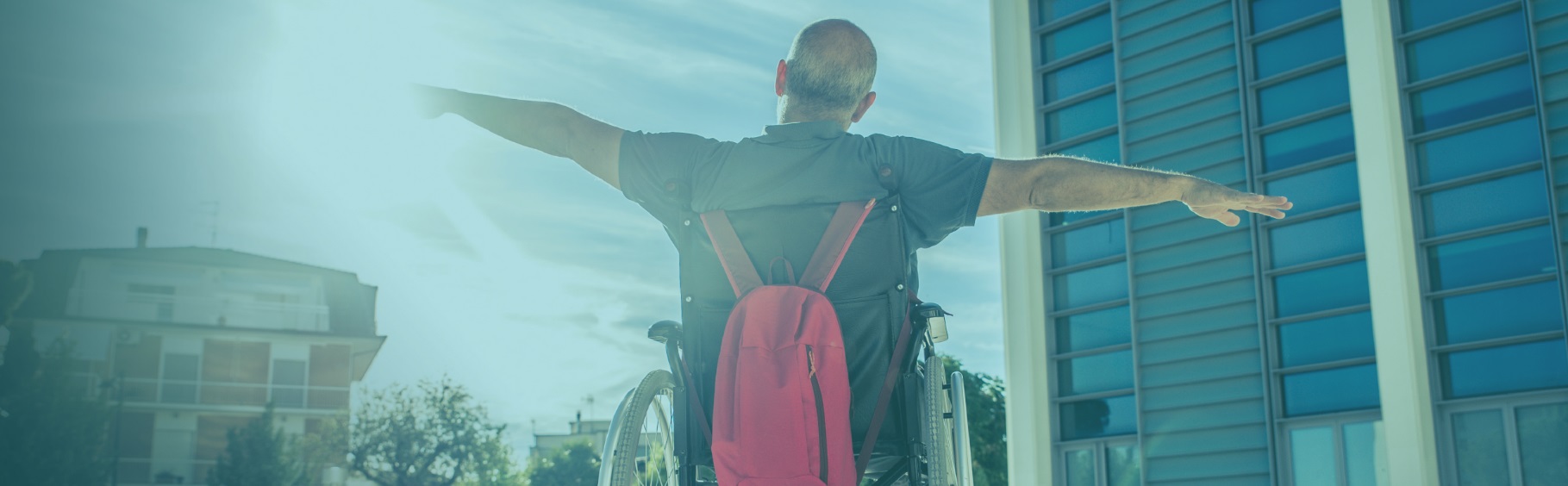 Tariq, 71 år
Vägskäl 2:
Efter en tid blir Tariq piggare och orkar träna längre stunder. Tariqs partner meddelar kommunens arbetsterapeut att de tänker kontakta rehabmottagningens neuroteam för att få hjälp med rehabiliteringen. Kommunens rehabpersonal kallar personalen på rehabmottagningen till en samordnad individuell plan, SIP, för att planera för Tariqs fortsatta rehabilitering. 
På SIP-mötet framkommer att Tariq nu orkar ta sig till mottagning och kan tillgodogöra sig träningen. Efter hemgång visade det sig dock att Tariq inte klarar av att hålla reda på vilka mediciner han ska ta och man beslutar därför om läkemedelsövertag av kommunal hemsjukvård. Tariq kommer därför fortsätta med kommunal hemsjukvård samtidigt som rehabiliteringen sker på rehabmottagningen. Eftersom Tariq har beslut på kommunal hemsjukvård har kommunen kostnadsansvar för hjälpmedel. Om neuroteamets arbetsterapeut eller fysioterapeut ska förskriva hjälpmedel behöver det förankras hos kostnadsansvarig på kommunen.
[Speaker Notes: * Inom Vårdval Rehab finns möjlighet för rehabmottagningar att bedriva neuroteam enligt särskilda kriterier. Neuroteam har särskild kunskap om neurologisk rehabilitering. För aktuell information se Vårdval Rehab på www.vgregion.se.]
Vägledande patientfall
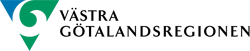 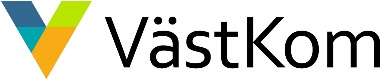 Hälso- och sjukvårdsavtalet i Västra Götaland 2017-2020
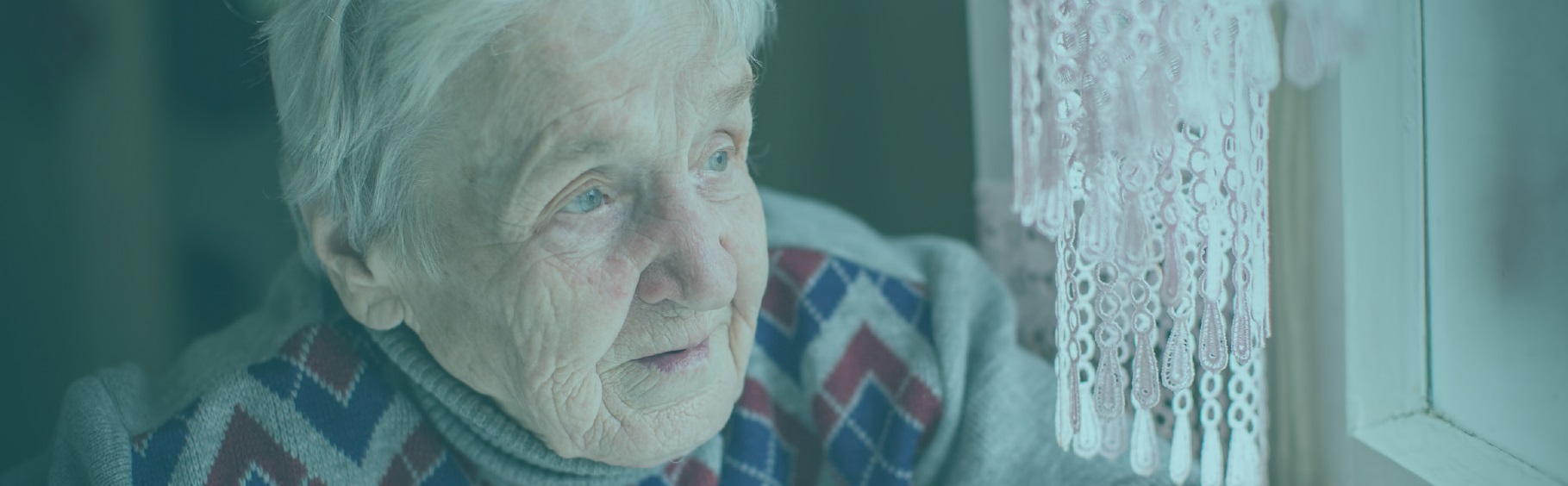 Ally, 81 år
Scenario:Ally har ramlat hemma och ådragit sig en höftfraktur. Frakturen opereras och hon får belasta höften fullt. Ally ska ha Fragmin-injektion under tre veckor men behöver inga övriga medicinska insatser. 
Hon bor på landet i villa med två våningar och har drygt en mil till vårdcentral och rehabmottagning. Ally behöver stöd för att träna styrka, förflyttningar och att bibehålla fysisk förmåga.
Patientfallet Ally berör särskilt avsnitt 3.3-3.5 samt 3.7 och 3.11 i Hälso- och sjukvårdsavtalet.
Vägledande patientfall
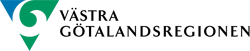 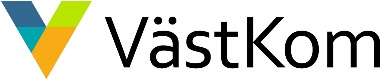 Hälso- och sjukvårdsavtalet i Västra Götaland 2017-2020
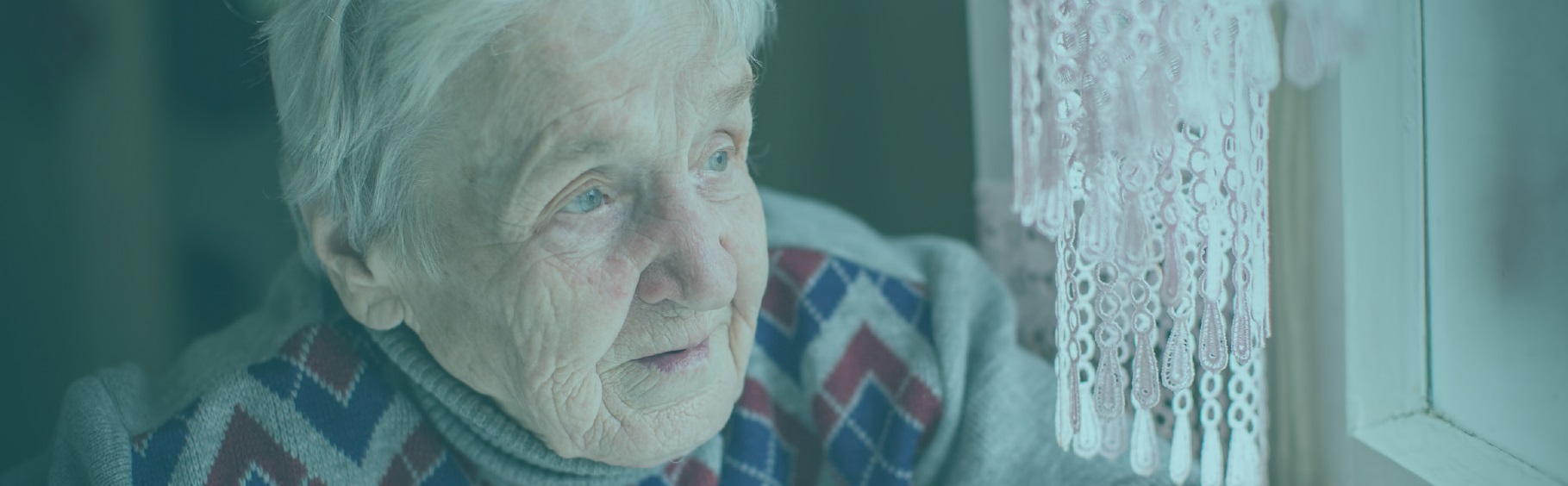 Ally, 81 år
Vägskäl 1:Sjukhuset kallar till samordnad vård- och omsorgsplanering, SVPL. På denna lyfts behov av träning av förflyttningar och att bibehålla fysik förmåga samt utprovning av hjälpmedel. Ally behöver också insatser från hemtjänsten för att klara sig hemma efter utskrivning. Ally har mycket svårt att gå i trappan när man försöker träna detta på sjukhuset inför utskrivning. På vårdplaneringsmötet beslutas att hon ska få kommunal hemsjukvård eftersom det innebär stora svårigheter att ta sig till vårdcentral och rehabmottagning. Under denna tid ges de ordinerade Fragmin-injektionerna av hemsjukvården.
Vägledande patientfall
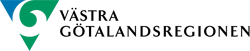 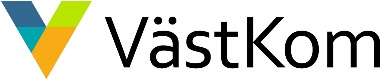 Hälso- och sjukvårdsavtalet i Västra Götaland 2017-2020
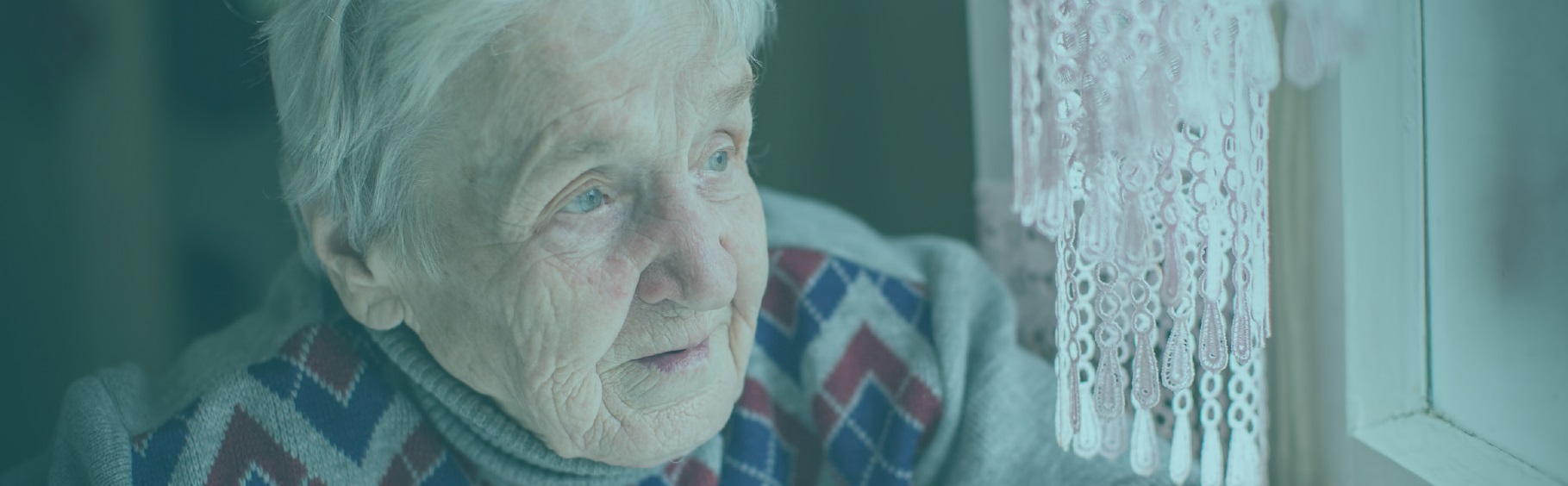 Ally, 81 år
Vägskäl 2:Följande tre veckor kommer kommunens sjuksköterska hem dagligen för att ge Fragmin-injektionen. Kommunens fysio-terapeut har förskrivit en rollator och Ally gångtränar med denna dagligen med hemtjänstpersonalen enligt fysioterapeutens ordination. Kommunens arbetsterapeut och fysioterapeut bedömer att Ally behöver längre tid av rehabilitering innan hon klarar förflyttningar och aktiviteter i det dagliga livet, ADL, självständigt.
Vägledande patientfall
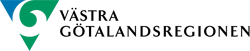 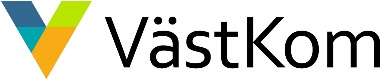 Hälso- och sjukvårdsavtalet i Västra Götaland 2017-2020
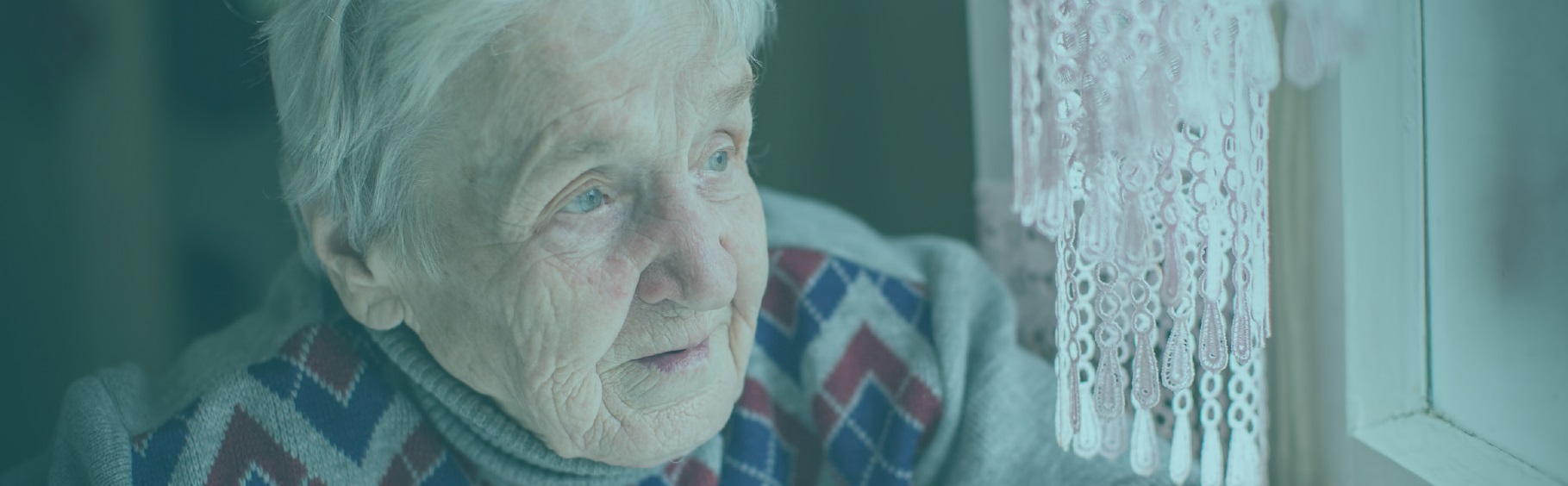 Ally, 81 år
Vägskäl 3:Efter en tid klarar Ally förflyttningar på ett säkert sätt och är beredd att fortsätta rehabiliteringen på rehab-mottagning. I samband med utskrivningen från kommunens hemsjukvård tar kommunens arbetsterapeut och fysioterapeut kontakt med den rehabmottagning som Ally valt, för att säkerställa informationen om det fortsatta behovet av rehabilitering. Information ges också till aktuell vårdcentral eftersom Ally skrivs ut från den kommunala hemsjukvården.
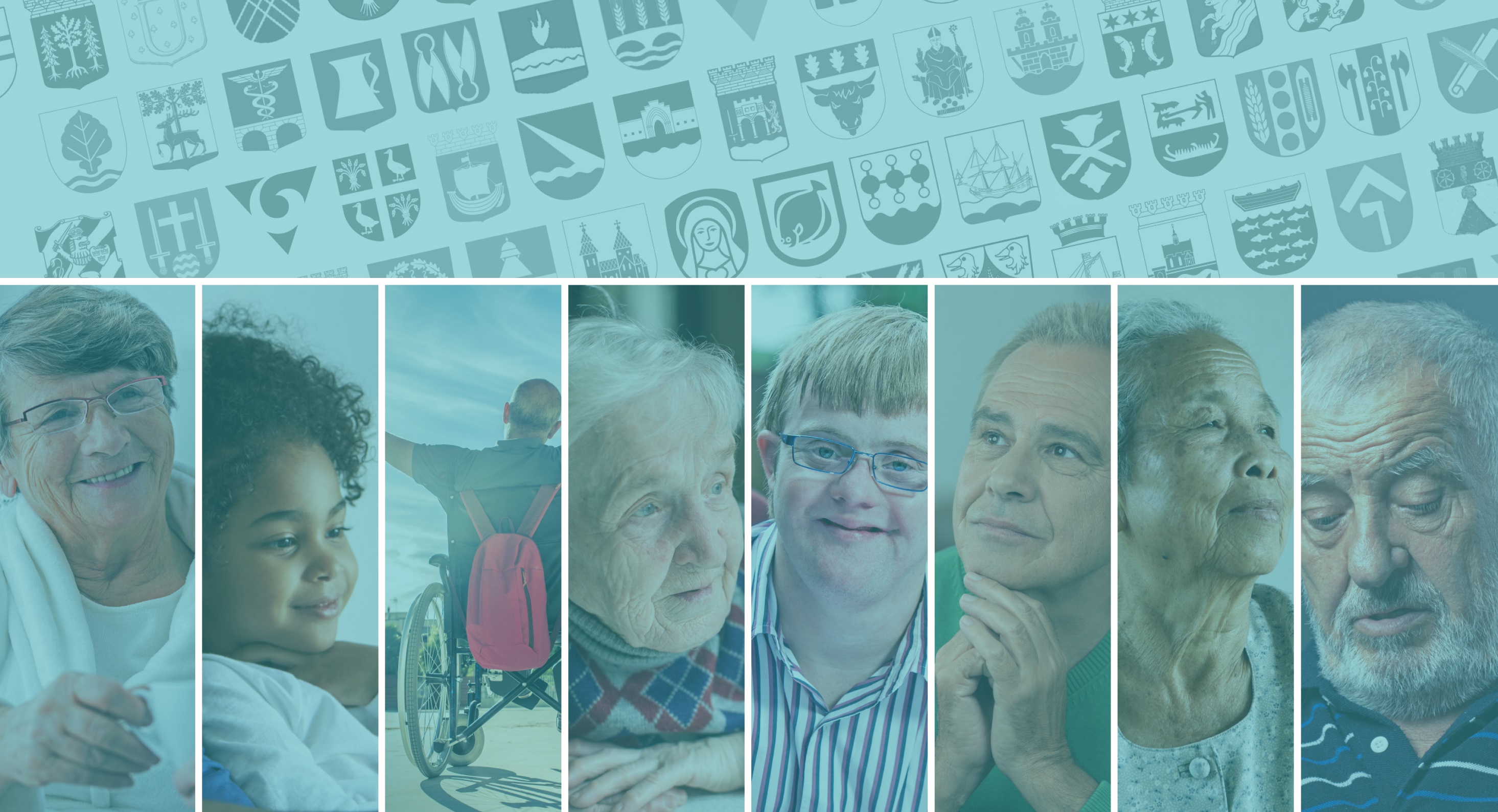 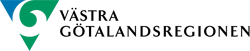 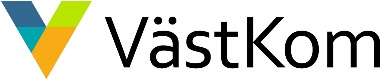 Tack för att du byter perspektiv! Från vårdgivare till individ.
Ta del av avtalet och patientfallen på webben: 
www.vgregion.se/hosavtal